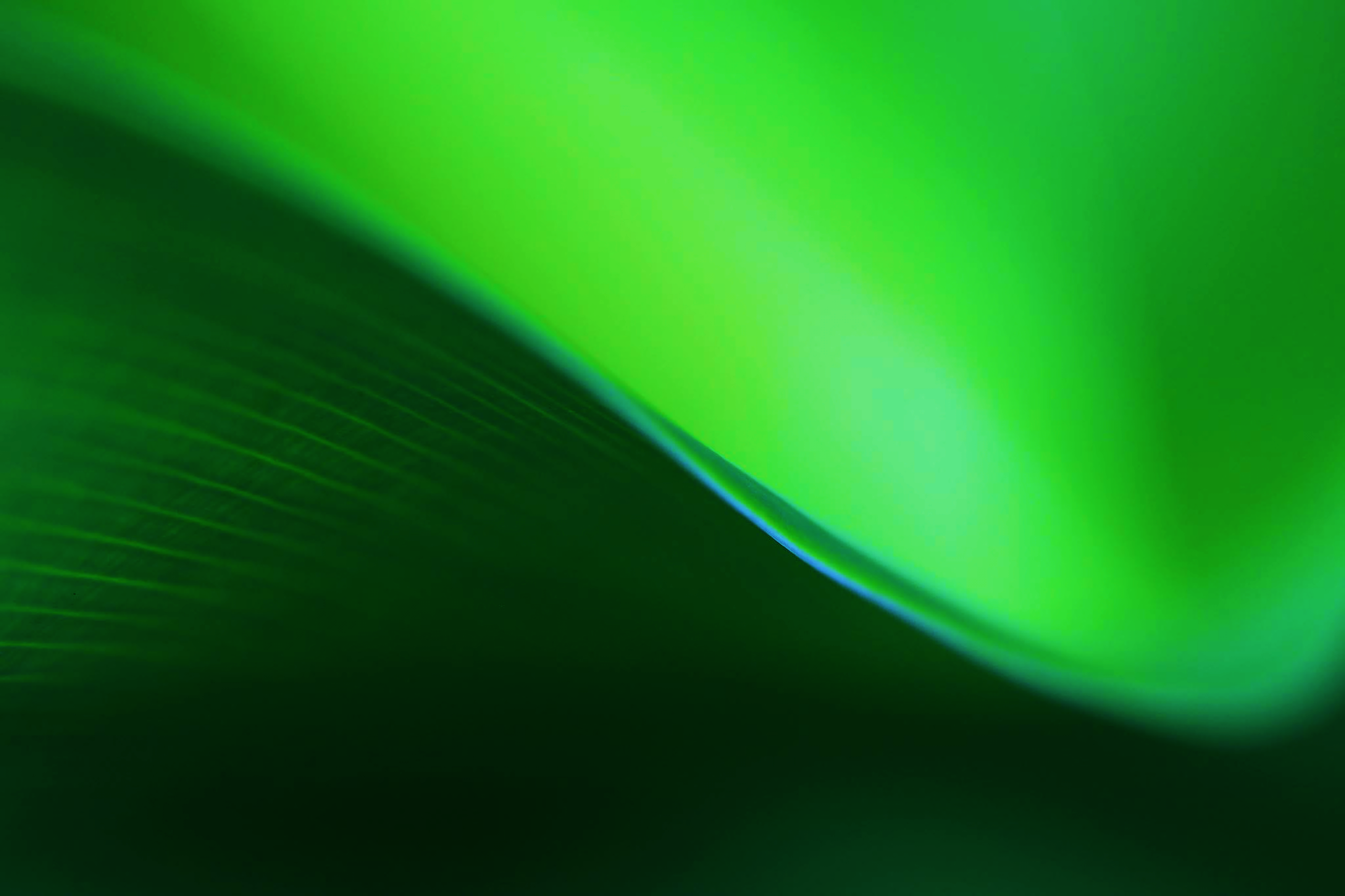 Basic Stakeholder Analysis Template Example
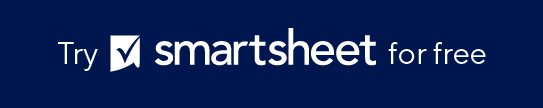 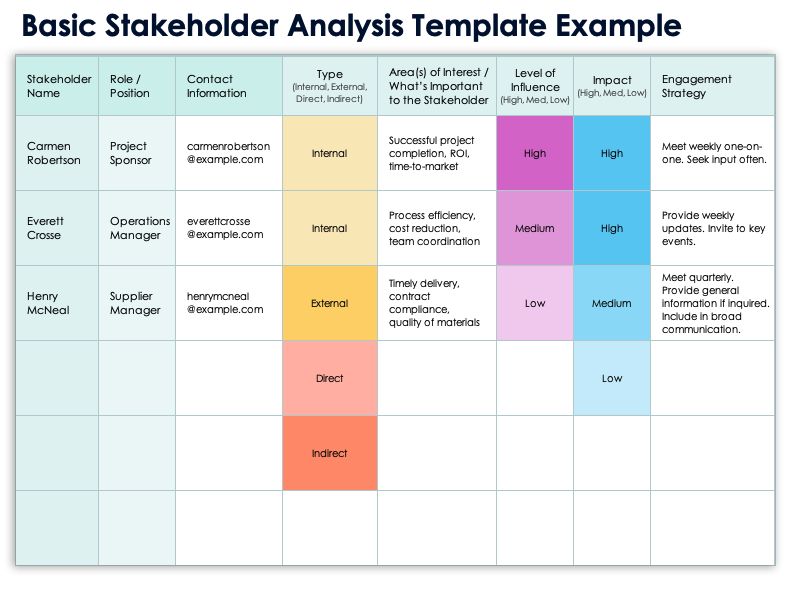 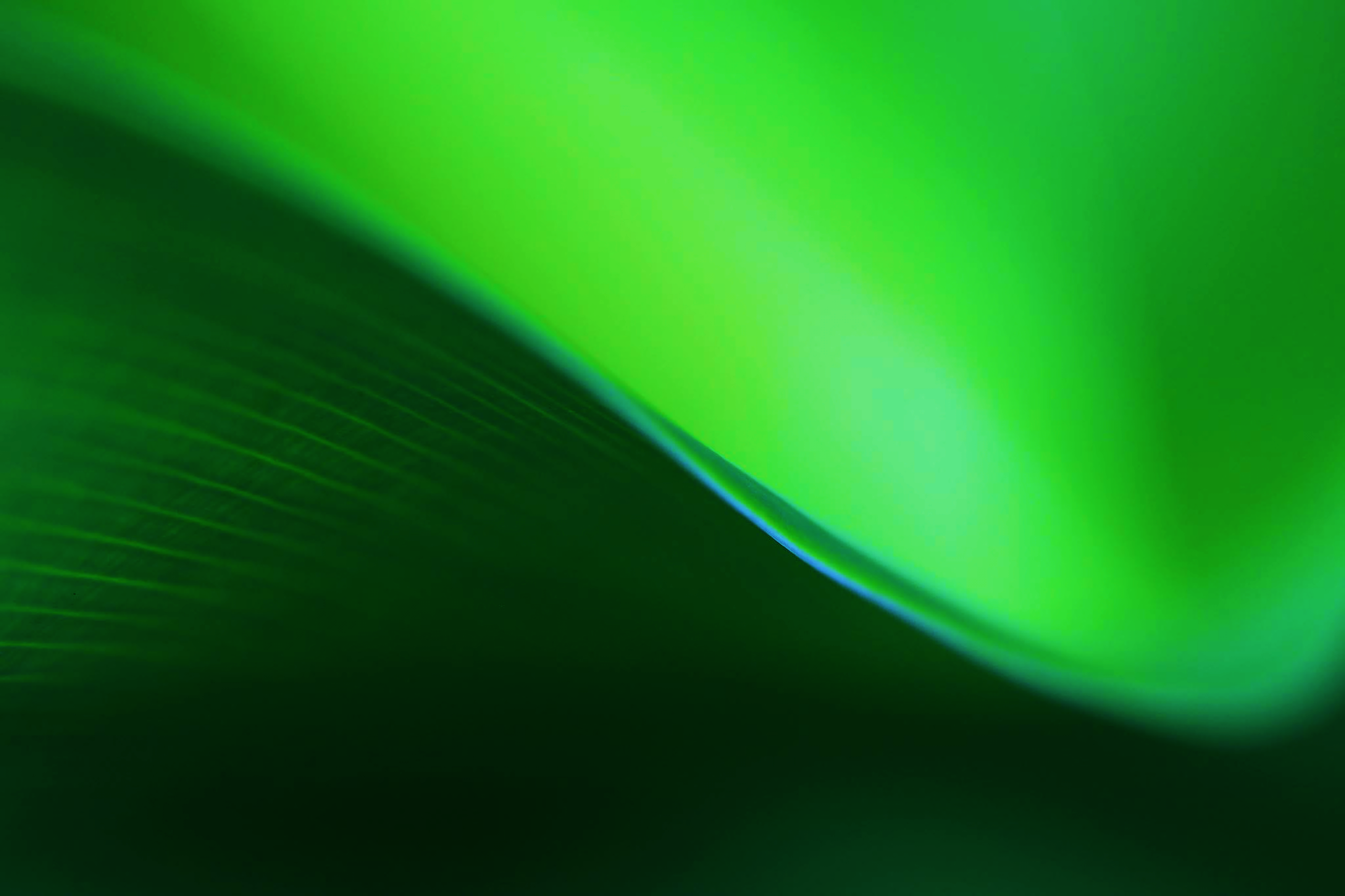 Basic Stakeholder Analysis Template Example
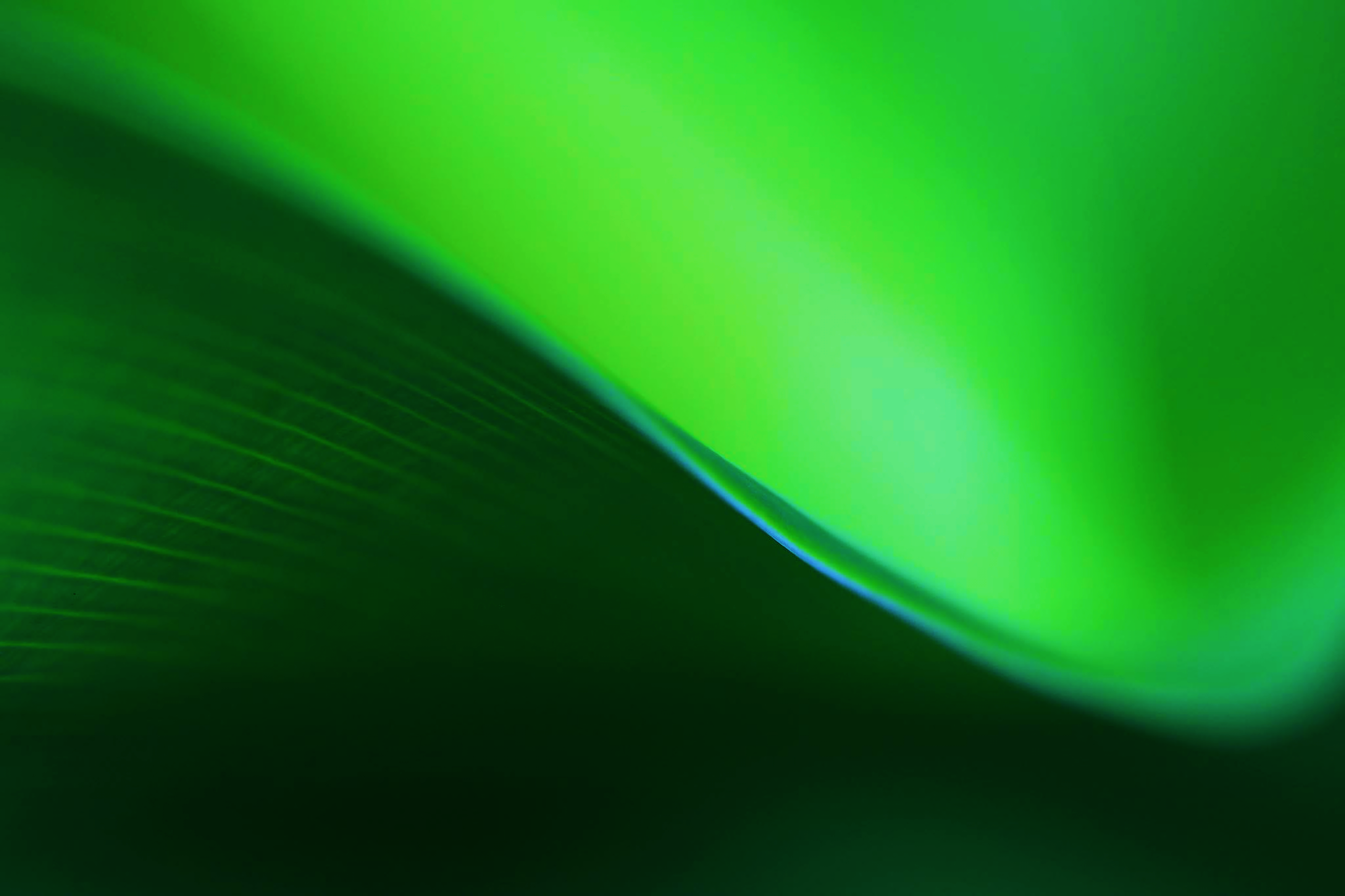 Stakeholder Analysis
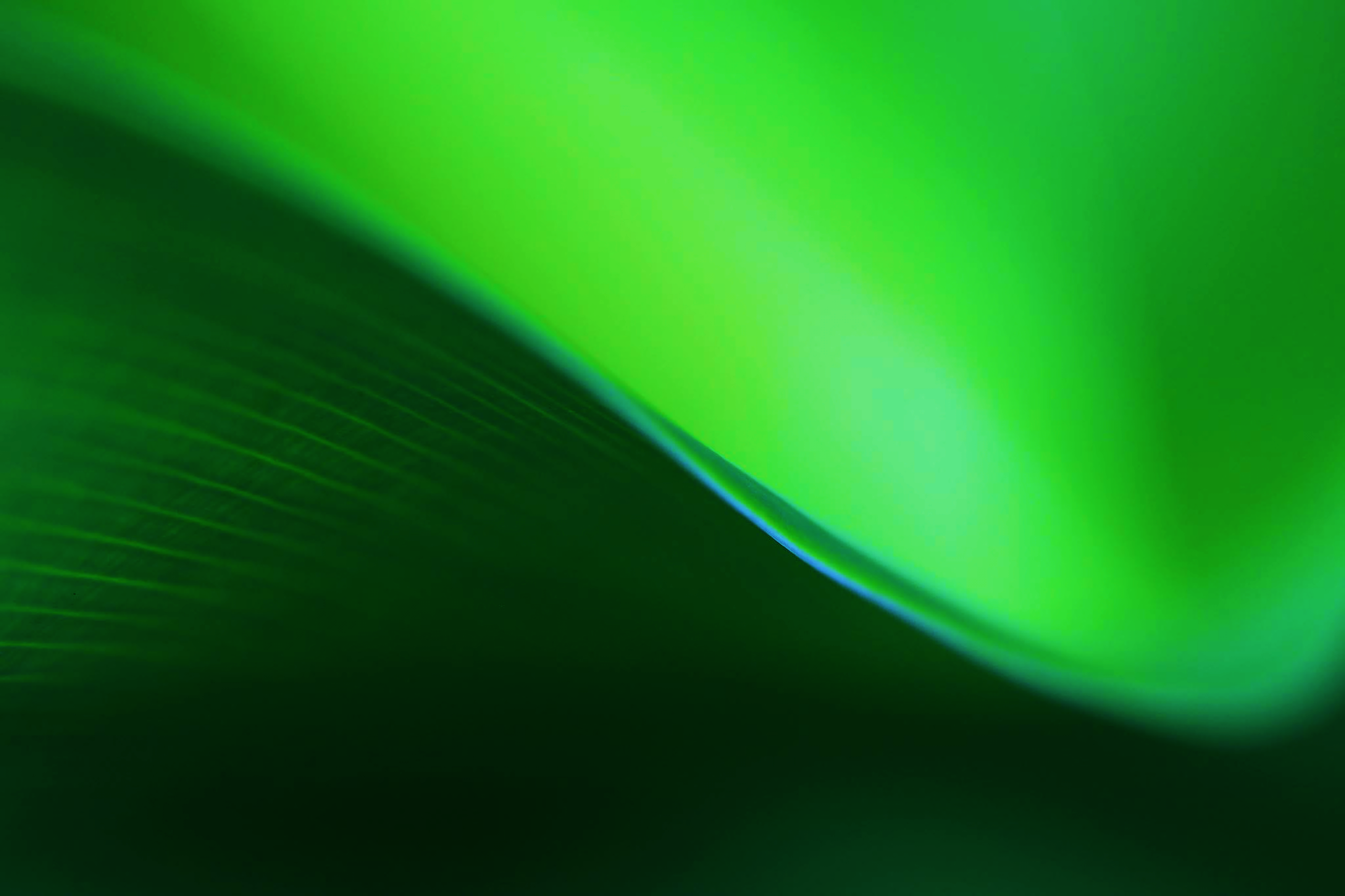 Notes
Text
Stakeholder Analysis